Тема: Такрар гьабиялъул дарс
-Маг1арул мац1 лъаялъул хал гьаби. 
 -Авар мац1алдехун рокьи  бижизаби.
Мурад:
Берцинхъвай                       .
К1 к1               
        Къ къ             
            Кь кь
Гъ х1арп гъварараб буго
       Гъулгъудула, багъула,
       Гъенола, гъаримлъула,
       Гъарула, гъапуллъула
       Гъуни,гъалбац1,магъало,
       Гъаран, рагъи, гъалмагъир
       Гьал раг1абазулъ гъ х1арп
       Гъварунабизе кола.
Хъ х1арп хъач1аб жо буго,
      Хъирхъидула,хъет1ола,
      Хъаз,хъарахъ,хъабахъ, хъазан
      Хъал, хъалахъ, хъизан, хъутан,
      Хъач1го, хъирхъидилаго
       Хъ нижеца абила.
Хь х1арп ц1акъ хьирхьидула,
        Хьимхьидула, хьурула,
        хьагхьитал, борохь, рихьал,
        хьами, хьон, махьа, хьонал,
        борхьал г1адин хьирхьиде
        хь х1арп абулаго нуж.
Гьал х1арпаздасалъун байбихьулел раг1аби хъвай
Г!г!-
       Гьгь-
       Гъ гъ-
       Х! х!-
       Хьхь-
       Хъ хъ-
К! к!-
Кькь-
Къкъ-
Т!т!-
Ч! ч!-
Ц! ц!-
Лълъ
Словарияб х1алт1и.

      Метер – завтра,
          Г1ат1идаб – широкая,
          Ккве – держи, имей,
          Пайда – польза, 
          Г1айиб – вина.
Бицанк1аби ч1вай 
 

Авлахъалда рет1араб хъах1аб буртина
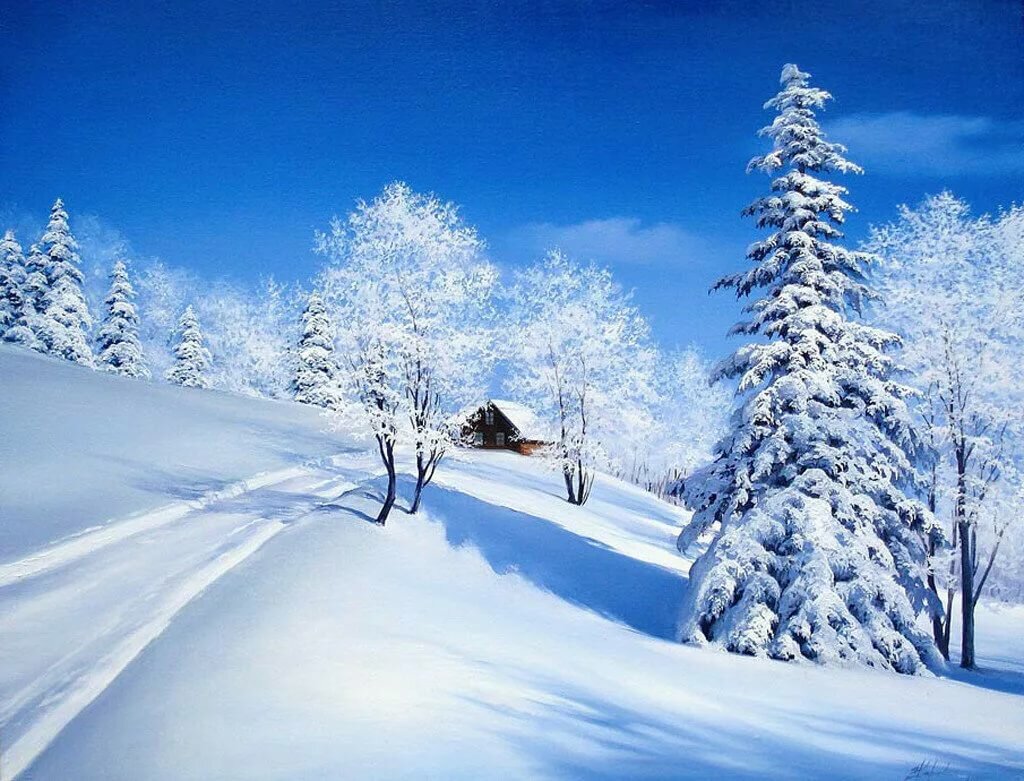 (г1азу)
К1иго эбел,  анц1го т1инч1
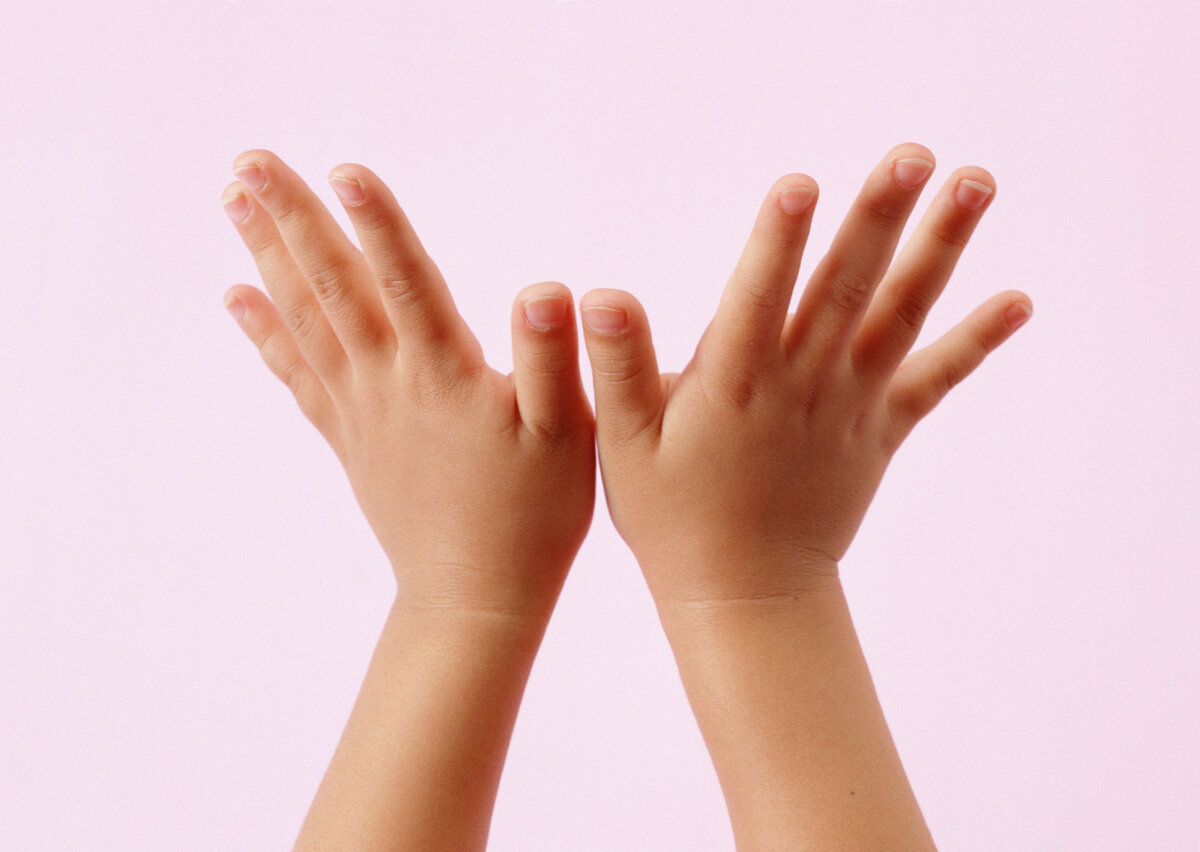 (кверал, килщал)
кверал, килщал)
Буханаг1ан басандулеб жо
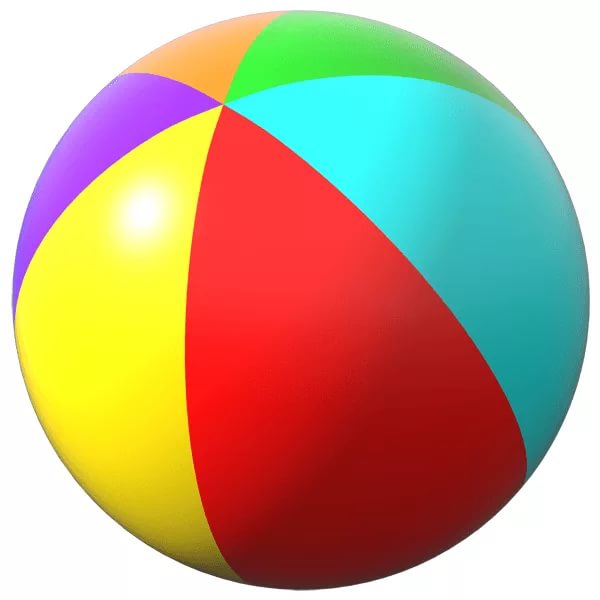 (торг1о)
(торг1о)
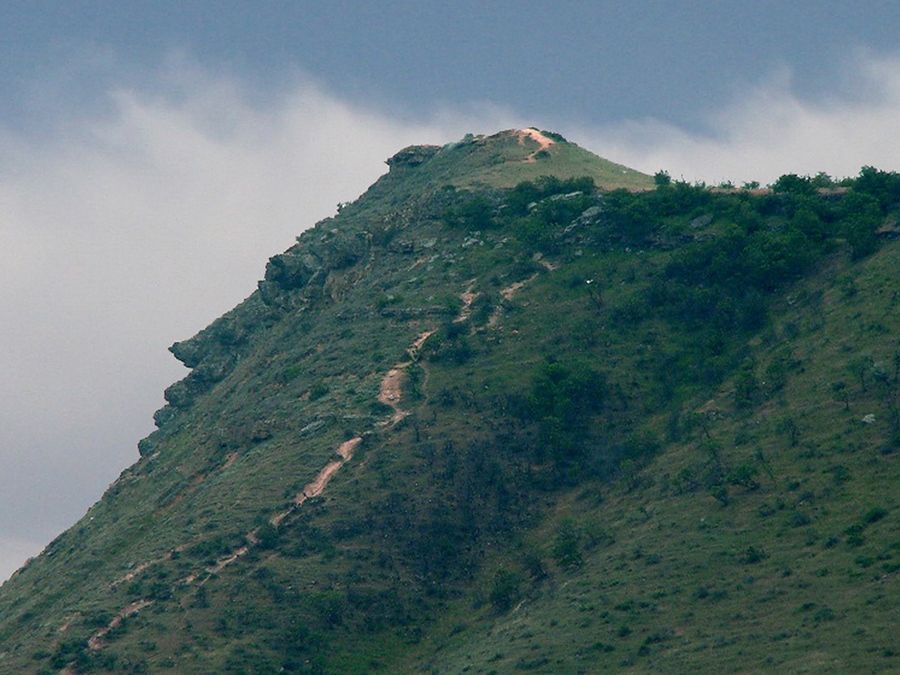 Кицаби ва абиял. – г1урус мац1алда руссинарула.
 Ват1ан хириясе хвел бук1унаро.
БетIер хIалтIичIони - хIатIал свакала                                                                                                                                    Гьобол г1емерасул г1умру берцинаб                                                                                                                              Бицине вортуге, гьабизе ворта                                                                                                                                Анц1ц1ул борце, цин къот1е
Предложениял т1уразе гьаре.

-Дида жакъа бихьана…
-Нижер классалъ…
-Дие эбелалъ…
Х1арпал рилана – 

 …ер ,     -ед ,       къ – дако ,   - жу ,    - пун ,  - лъана ,  -гъур .
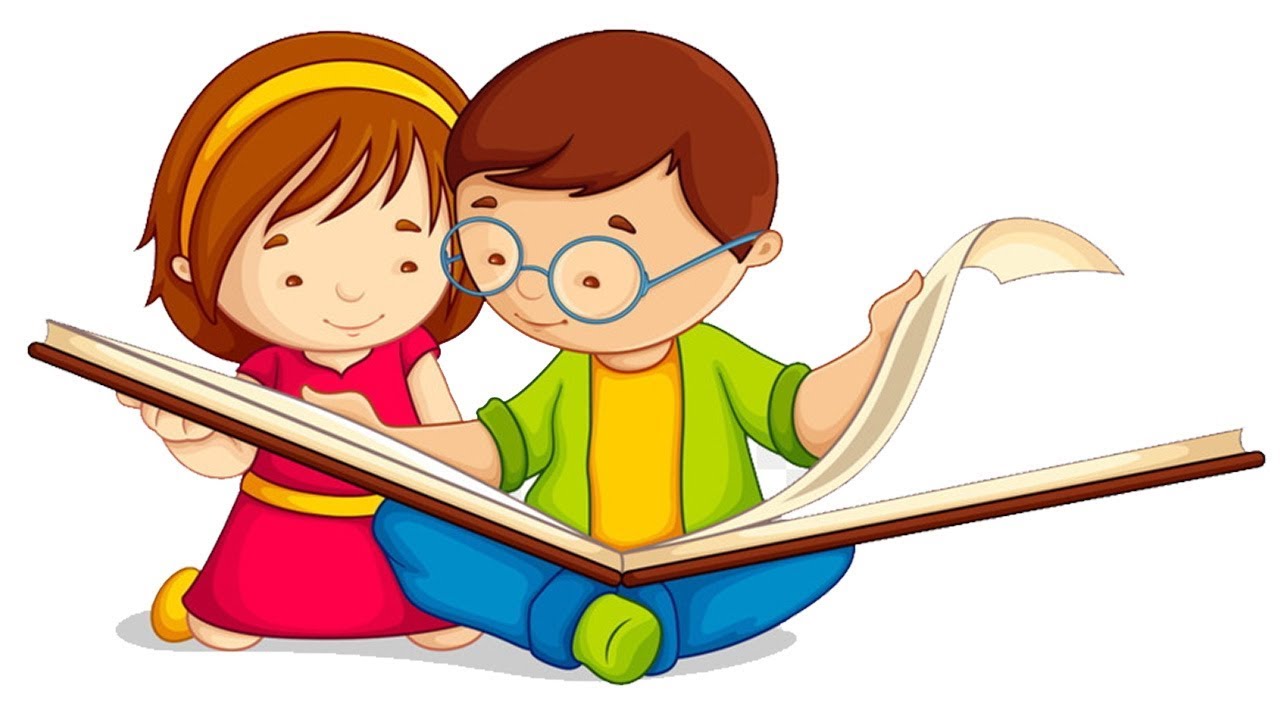 .
Т1ехьалдаса х1алт1и.  Гьумер 65, х1алт1и 146.
Гьаниб гъалат1 бате:

- Гьой , кету, г1ака, ц1ум, х1ама.
- Баг1ли, г1еч, гении, кокон, ламадур.
Хъах1аб, баг1араб, хинаб, ч1ег1ераб.
Ребусал.
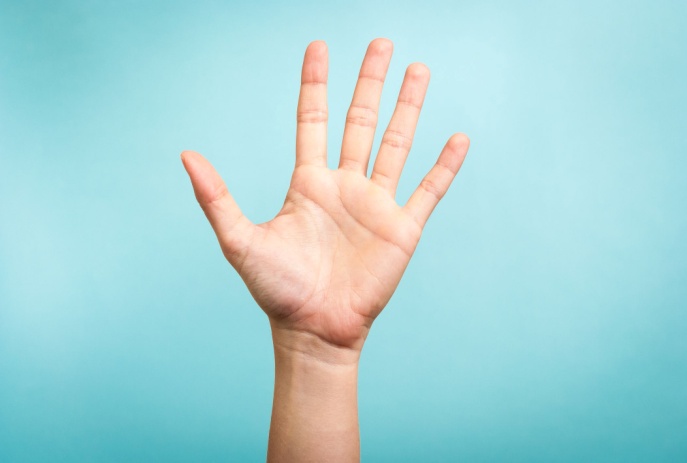 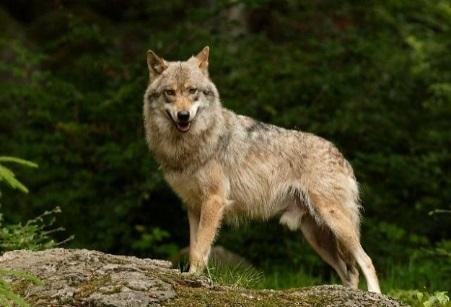 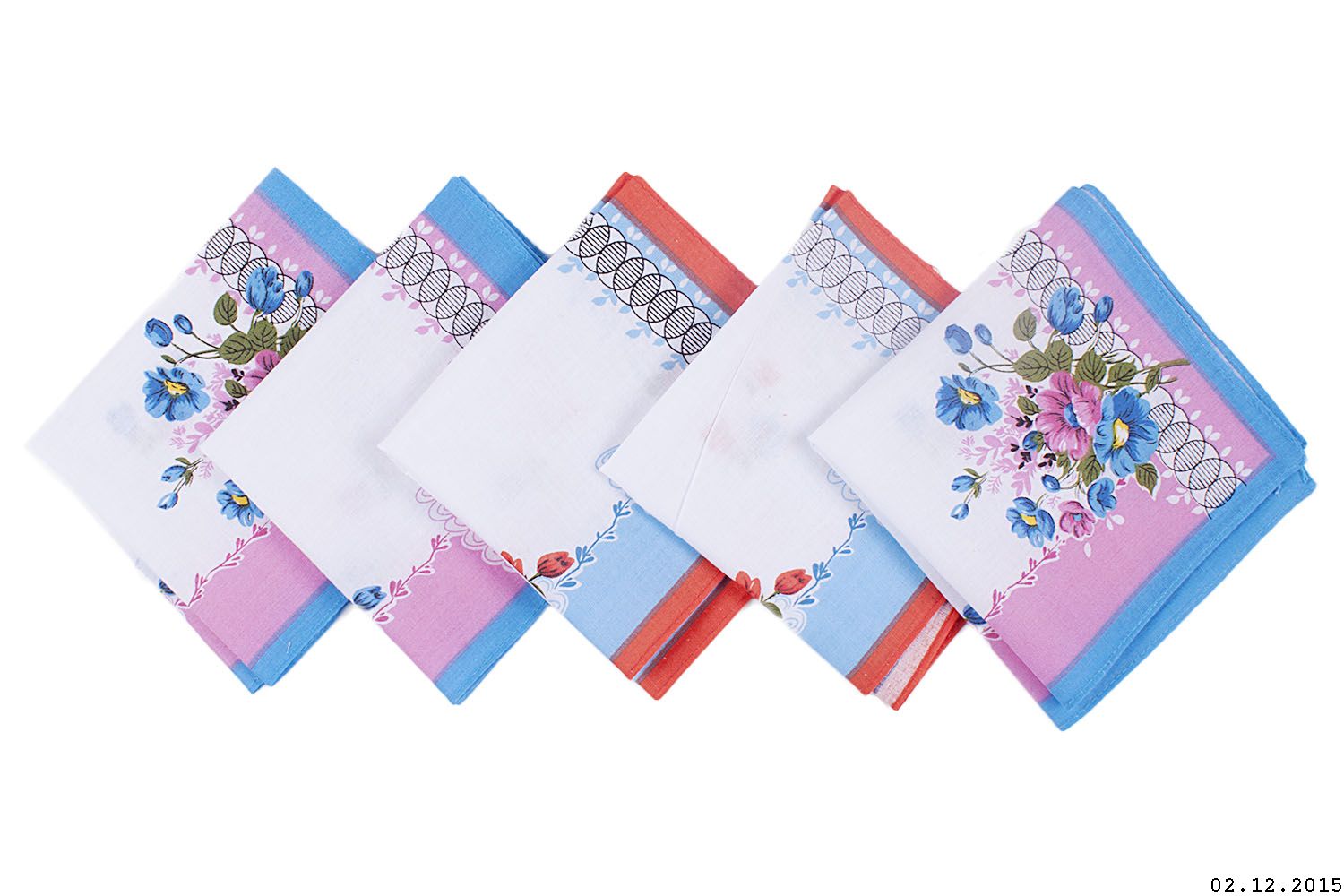 Квербац1
Квербац1
Квербац1
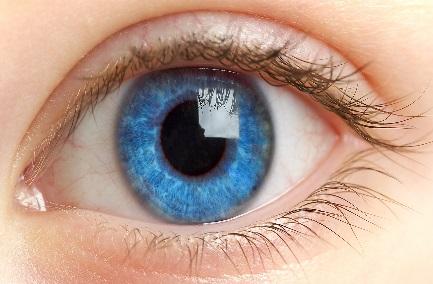 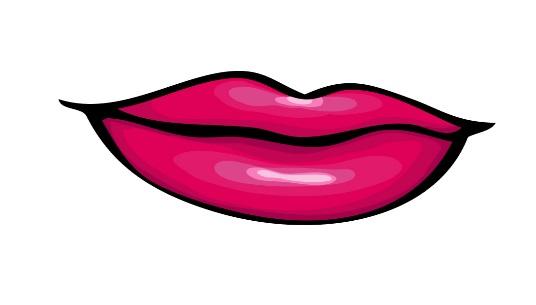 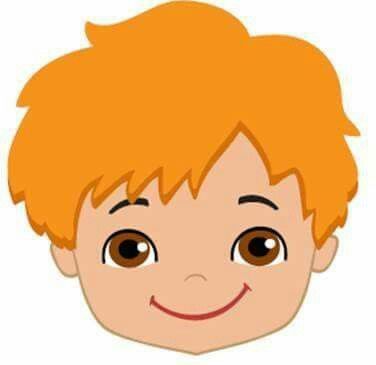 Берк1ал
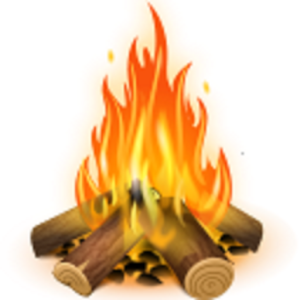 Къ
Ц1акъ
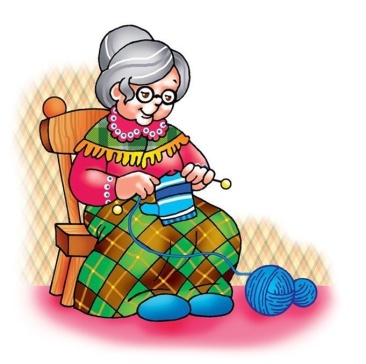 К1=Н
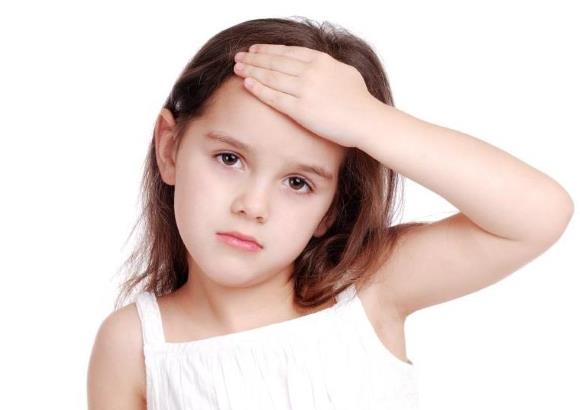 нодо
Гьал рух1ч1аголъабазул ц1арал хъвай
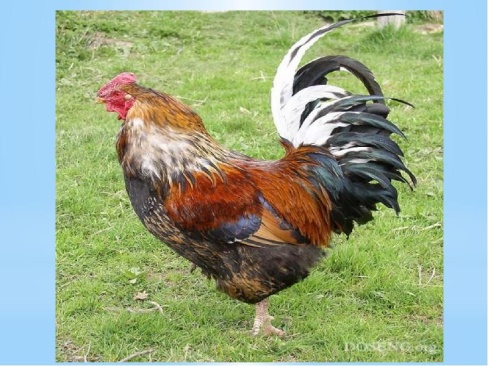 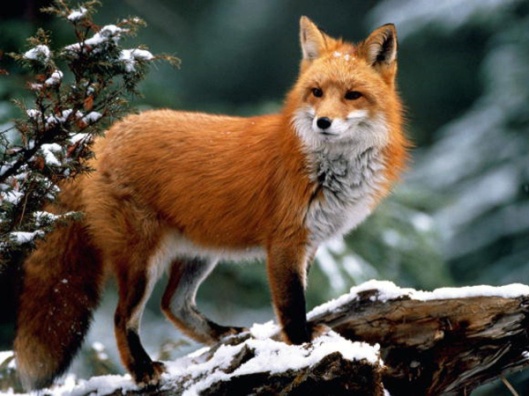 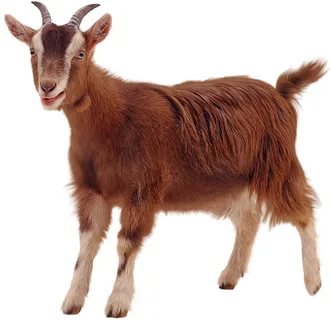 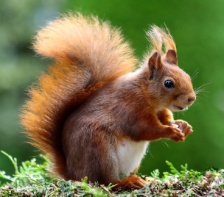 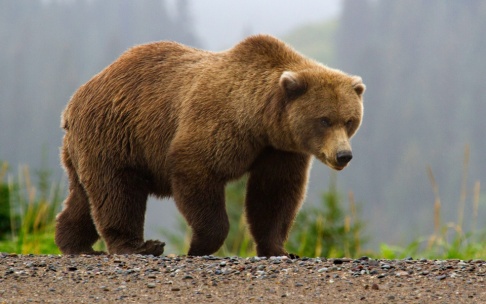 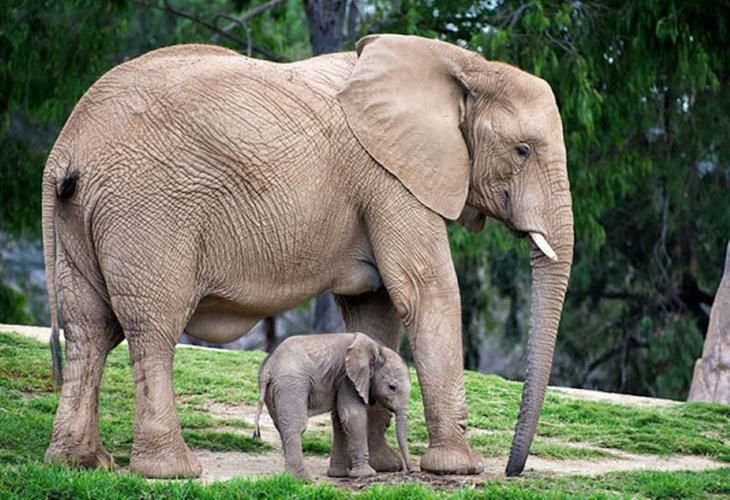 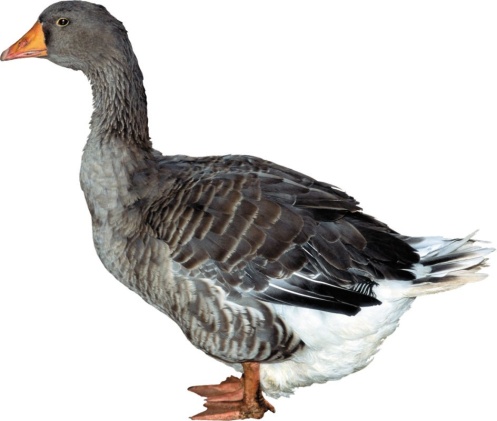 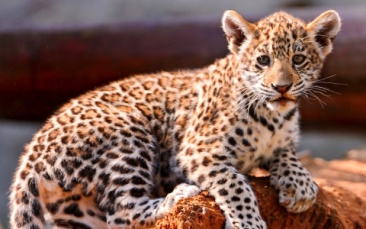 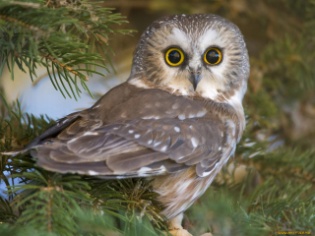 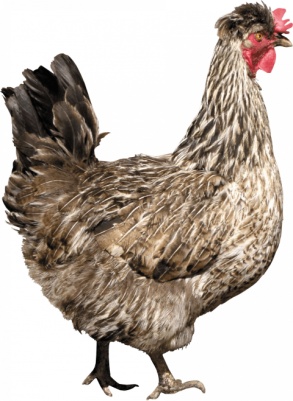 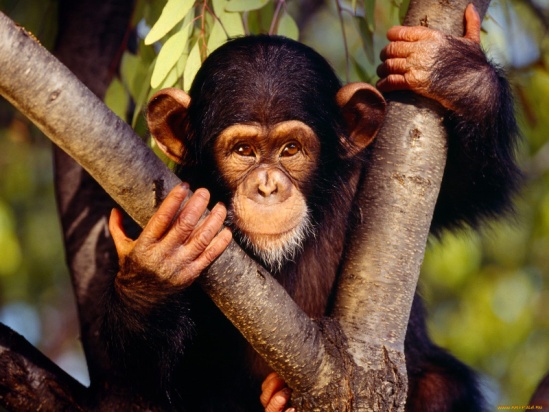 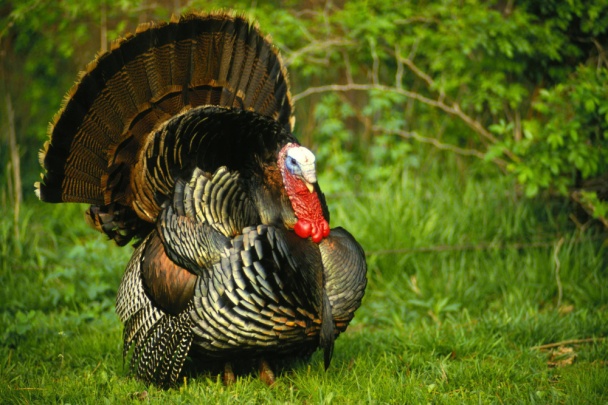 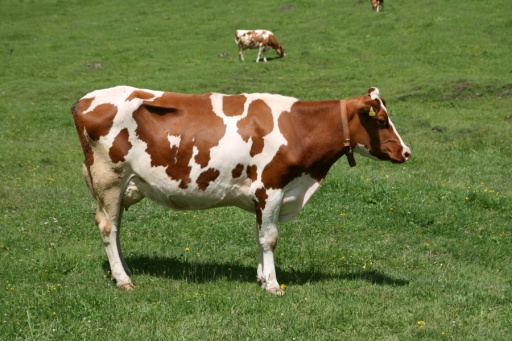 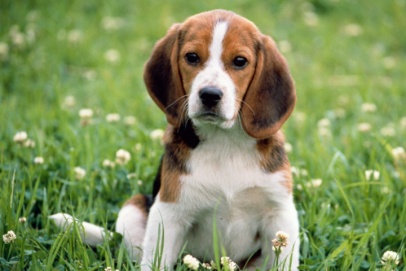 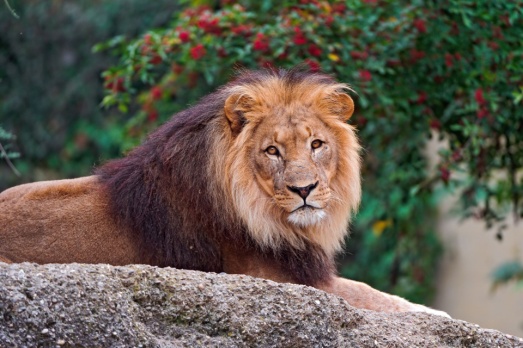 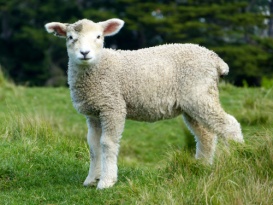 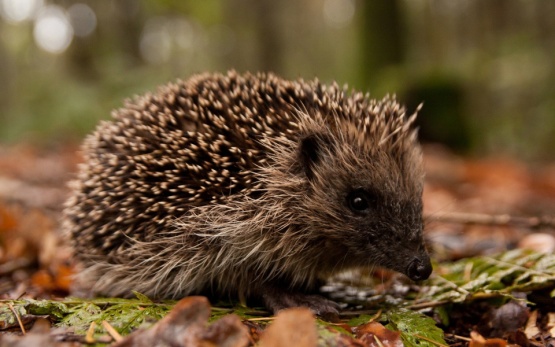 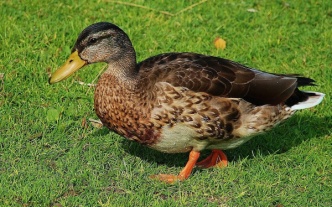 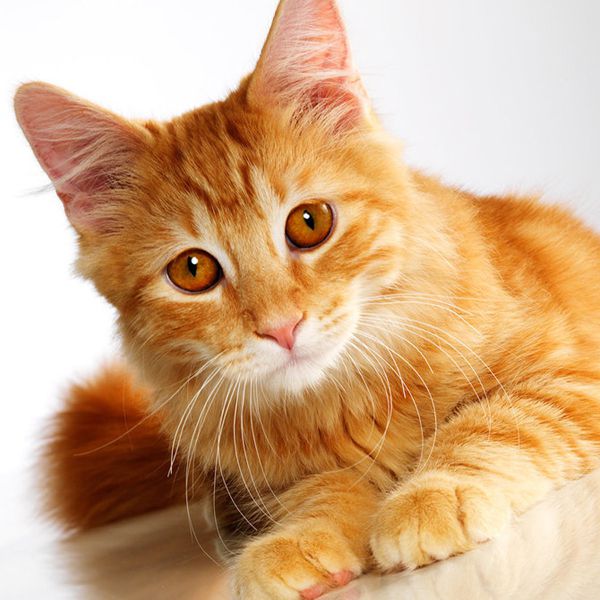 Гьаб раг1иялда ругел х1арпазул кумекалдалъун , ц1иял раг1аби ургъе.

Гьит1инлъула –
лъуна, уна, ина, гьалъул, т1алъи.
Релъаралги бат1иялги жал рате:

Баг1ли                                 г1одокари
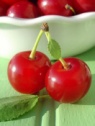 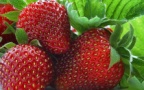 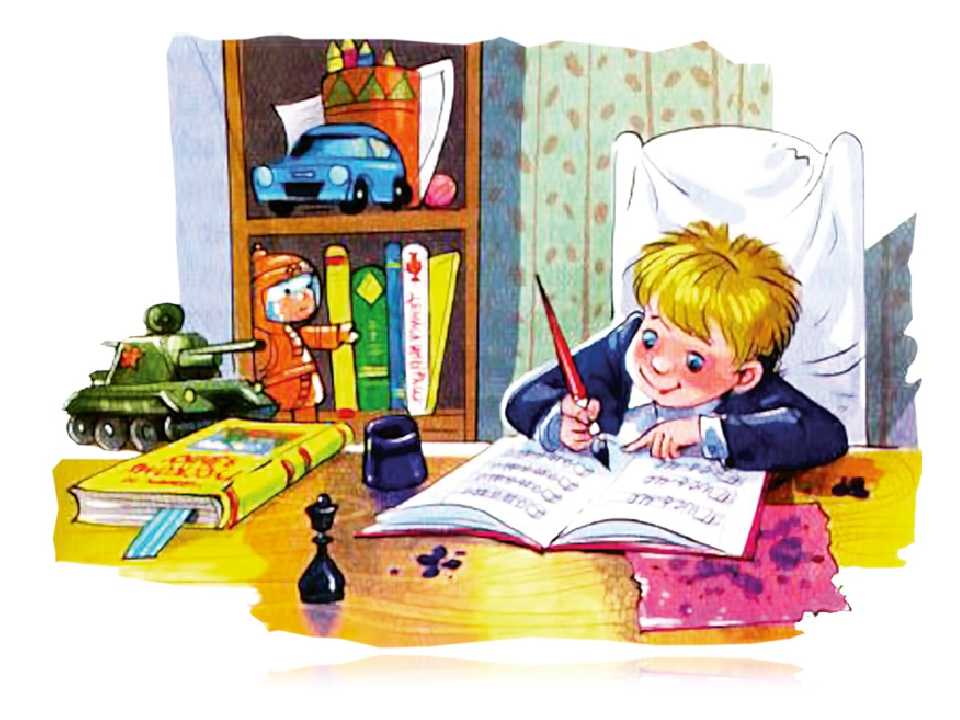 Рокъобе х1алт1и.  Гьумер 65,  х1алт1и149.
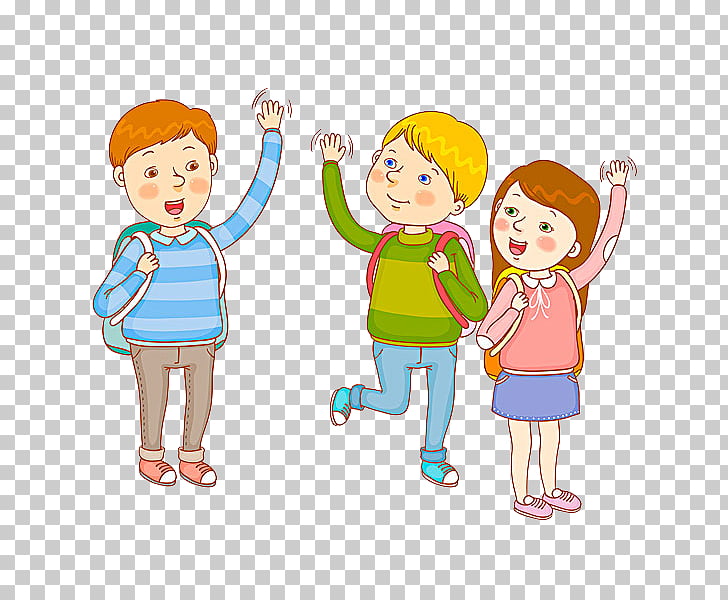 Къо – мех лъик1!